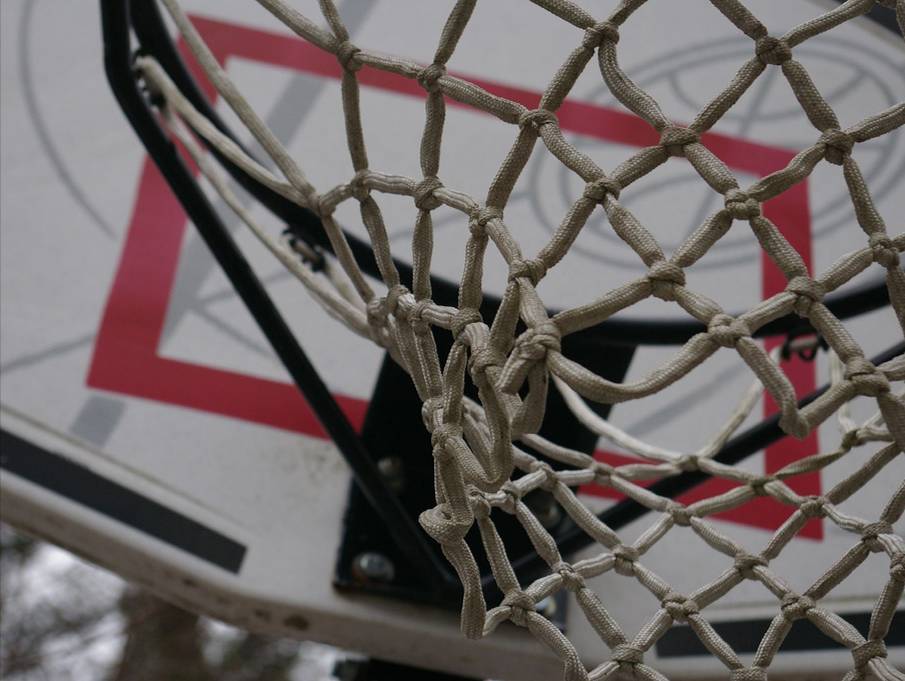 Math Basketball
Math 10 Cumulative Review
Math Basketball Rules
Raise your hand to answer a question.
 A correct answer scores 1 point and a basketball shot for bonus points. 
 An incorrect answer allows the other team to take a shot for penalty points. 
 Points are given according to the student's distance from the basket.
 You can’t answer 2 questions in a row.
[Speaker Notes: Split the class up into teams.  Wait for at least one hand per team before selecting a response. I typically have lines set up for 1, 2 or 3 point shots.]
Evaluate this expression
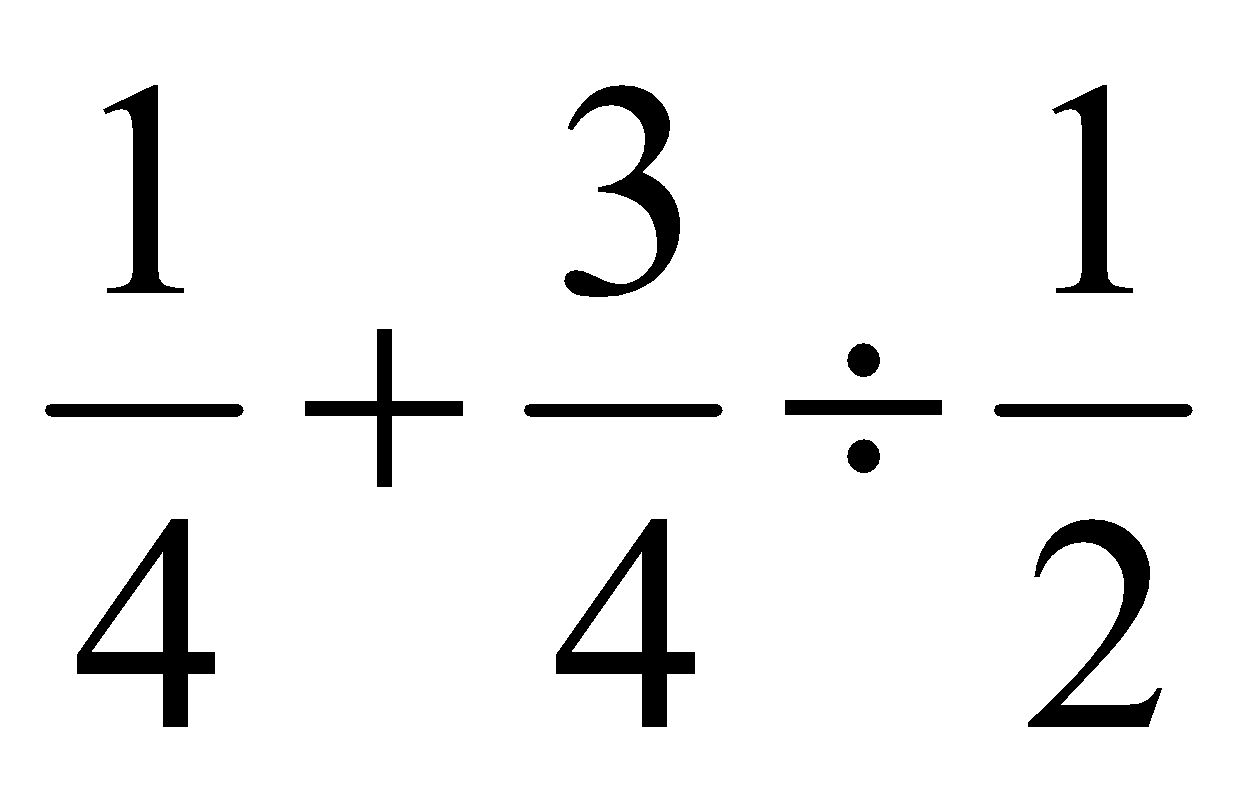 Outcome: Prior Knowledge
[Speaker Notes: A order of operations warmup : ¼ + ¾*2/1 = ¼ + 6/4 = 7/4]
What is the length of this toothpick?
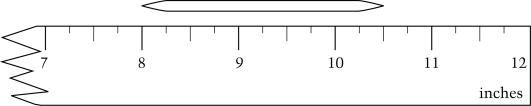 Outcome: M01
[Speaker Notes: 2.5 inches]
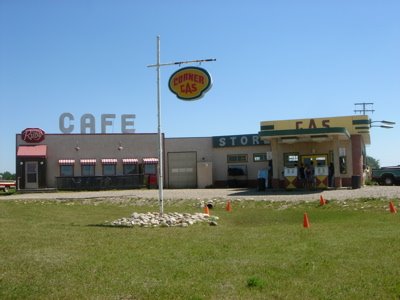 Name this fictional Canadian town
[Speaker Notes: Dog River from the TV Show Corner Gas]
How many inches are in 5 feet?
Outcome: M02
[Speaker Notes: 12in/ft * 5ft = 60 inches]
What is the following mixed radical written as an entire radical?
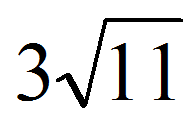 Outcome: AN02
[Speaker Notes: sqrt(99)]
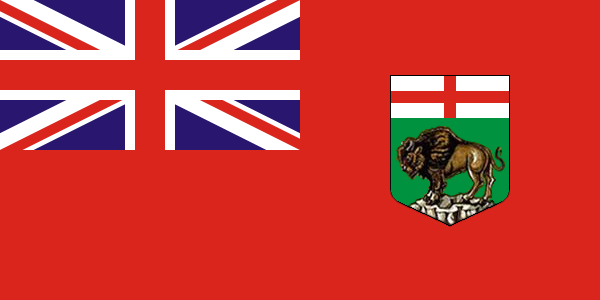 This is the flag of which province?
[Speaker Notes: Manitoba]
What is this radical in simplest form?
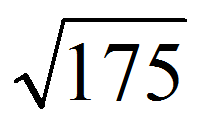 Outcome: AN02
[Speaker Notes: 5sqrt(7)]
What is this power expressed as a radical?
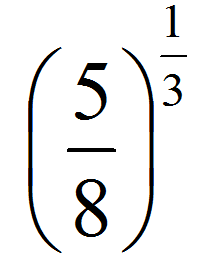 Outcome: AN03
[Speaker Notes: Cuberoot(5)/2]
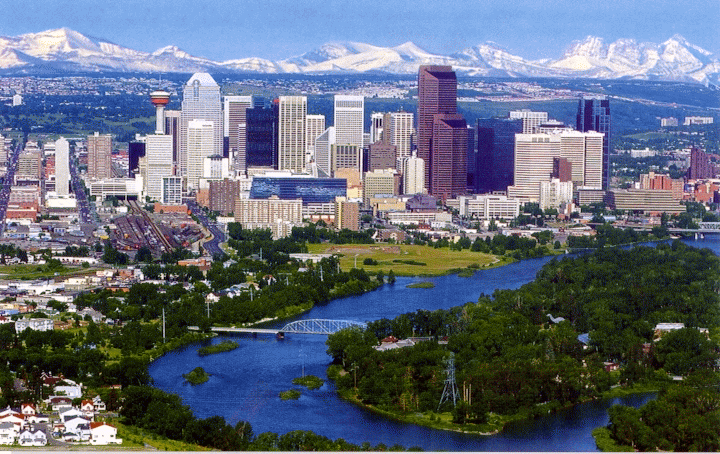 Name this Canadian city
[Speaker Notes: Calgary]
Factor this trinomial
3x2 + 7x - 6
Outcome: AN05
[Speaker Notes: (3x - 2)(x + 3)]
What is this radical expressed as a power?
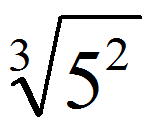 Outcome: AN03
[Speaker Notes: 5^(2/3)]
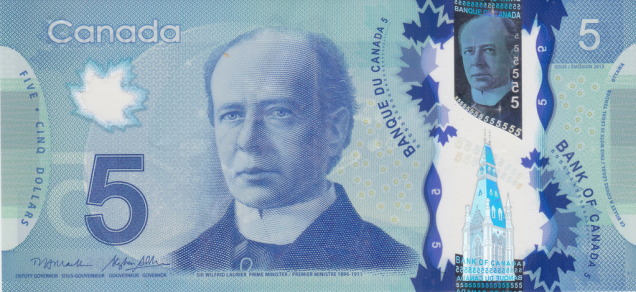 Who is this guy?
[Speaker Notes: Sir Wilfred Laurier]
What are two trigonometric expressions that can be used to find the missing side?
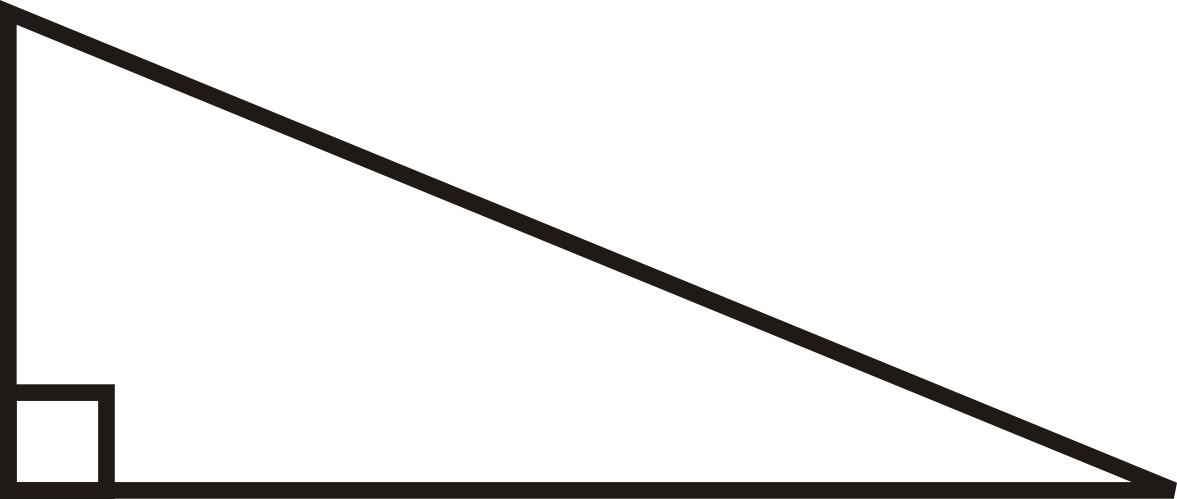 57°
8
33°
x
Outcome: M04
[Speaker Notes: x= 8cos(33) and x = 8sin(57)]
What type of special polynomial is the following expression?
9x4 - 49
Outcome: AN05
[Speaker Notes: Difference of squares]
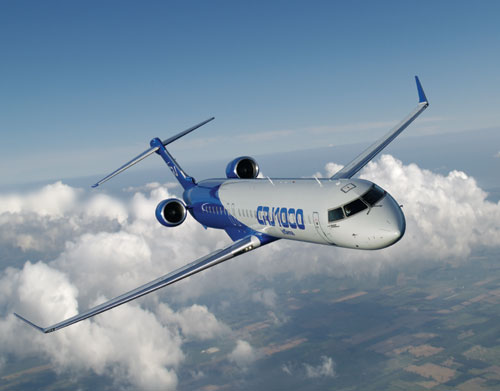 What Canadian company makes this plane?
[Speaker Notes: Bombardier]
Fill in the missing values so that the ordered pairs do not represent a function.
{(2,8), (6,10), (10,12), (__, __)}
Outcome: RF02
[Speaker Notes: Any ordered pair with an x-value of 3, 5 or 7 will make this not a function.]
Fill in the missing values so that the ordered pairs represent a linear relation.
{(2,8), (6,10), (10,12), (__, __)}
Outcome: RF04
[Speaker Notes: (14,14) or any point that falls on the line y=1/2x+7]
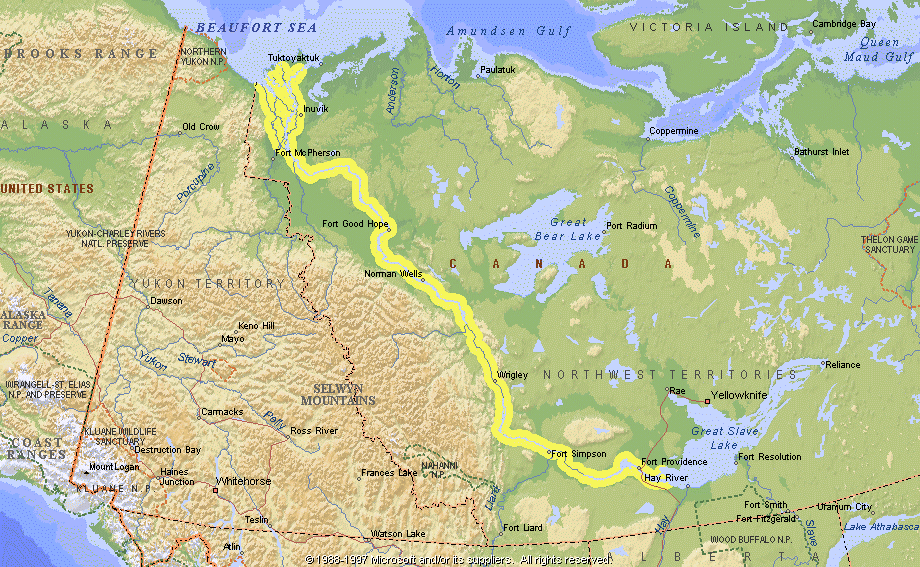 What is the longest river in Canadian?
[Speaker Notes: The Mackenzie River is the longest river in Canada covering a distance of around 1800 km.]
Rewrite this function in general form.
2y = 3x + 7
Outcome: RF06
[Speaker Notes: General Form: 3x – 2y + 7 = 0]
Write a linear equation to represent the pattern in the given table of values.
Outcome: RF04
[Speaker Notes: y= 3/2 x + 3   or y = 1.5x + 3]
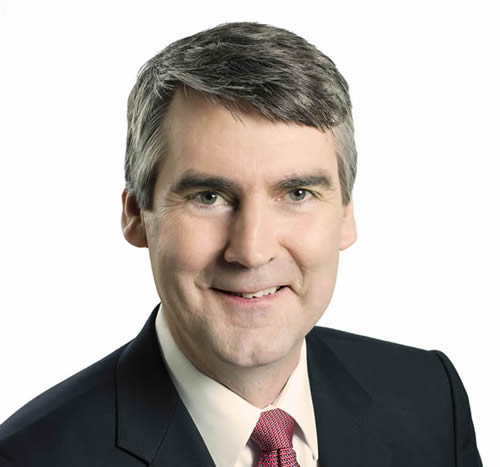 What is the name of the Premier of Nova Scotia?
[Speaker Notes: Stephen McNeil was elected Premier on Oct. 8, 2013.]
What are the x and y-intercepts of the graph of the following equation.
2x – 3y = 12
Outcome: RF05
[Speaker Notes: Y-intercept: (0,-4) and x-intercept: (6,0)]
The following lines are parallel.  What is a possible value of n?
nx + 12y – 2 = 0
3x + ny + 6 = 0
Outcome: RF06
[Speaker Notes: n/12 = 3/n so n = 6 or -6
You can demonstrate this really well by plugging these equations in desmos.com and adding a slider for n.]
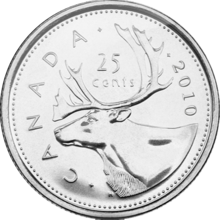 What animal is typically on the reverse of a Canadian quarter?
[Speaker Notes: A caribou]
What is the equation of the line that passes through the following points?
(-2,6) and (4,-6)
Outcome: RF07
[Speaker Notes: Y = -2x + 2]
What is the midpoint of the line segment with the two endpoints below?
(-2,6)
(4,-6)
Outcome: RF08
[Speaker Notes: Midpoint ((-2+4)/2, (6+(-6))/2) = (1,0)]
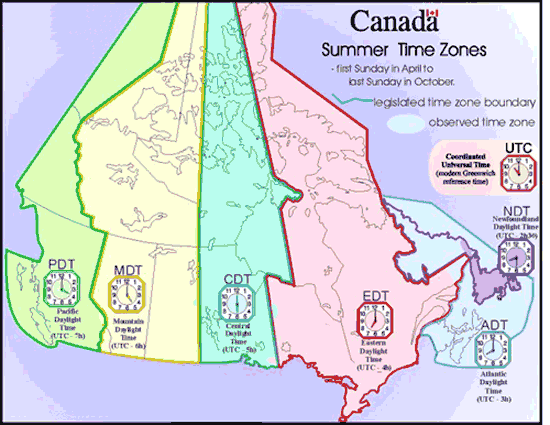 How many time zones are in Canada?
[Speaker Notes: There are six.]
Given f(x) = 7 – 3x, 
calculate f(-5)
Outcome: RF09
[Speaker Notes: F(-5) = 7-3(-5) = 22]
What is unit price of Gatorade ($/Litre)?
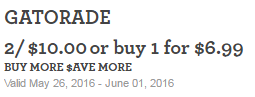 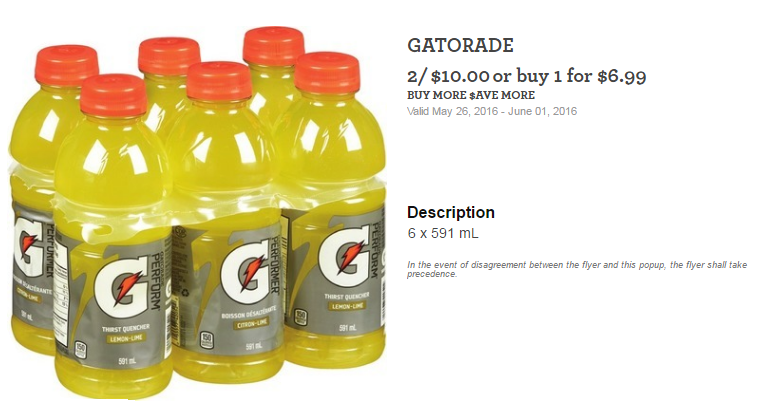 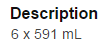 Outcome: FM01
[Speaker Notes: 2x6x591=7.092 L,  $10/7.092 = $1.41 per L]
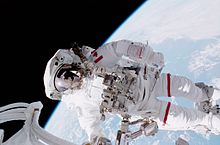 What is the name of the first Canadian to walk in space?
[Speaker Notes: Chris Hadfield]